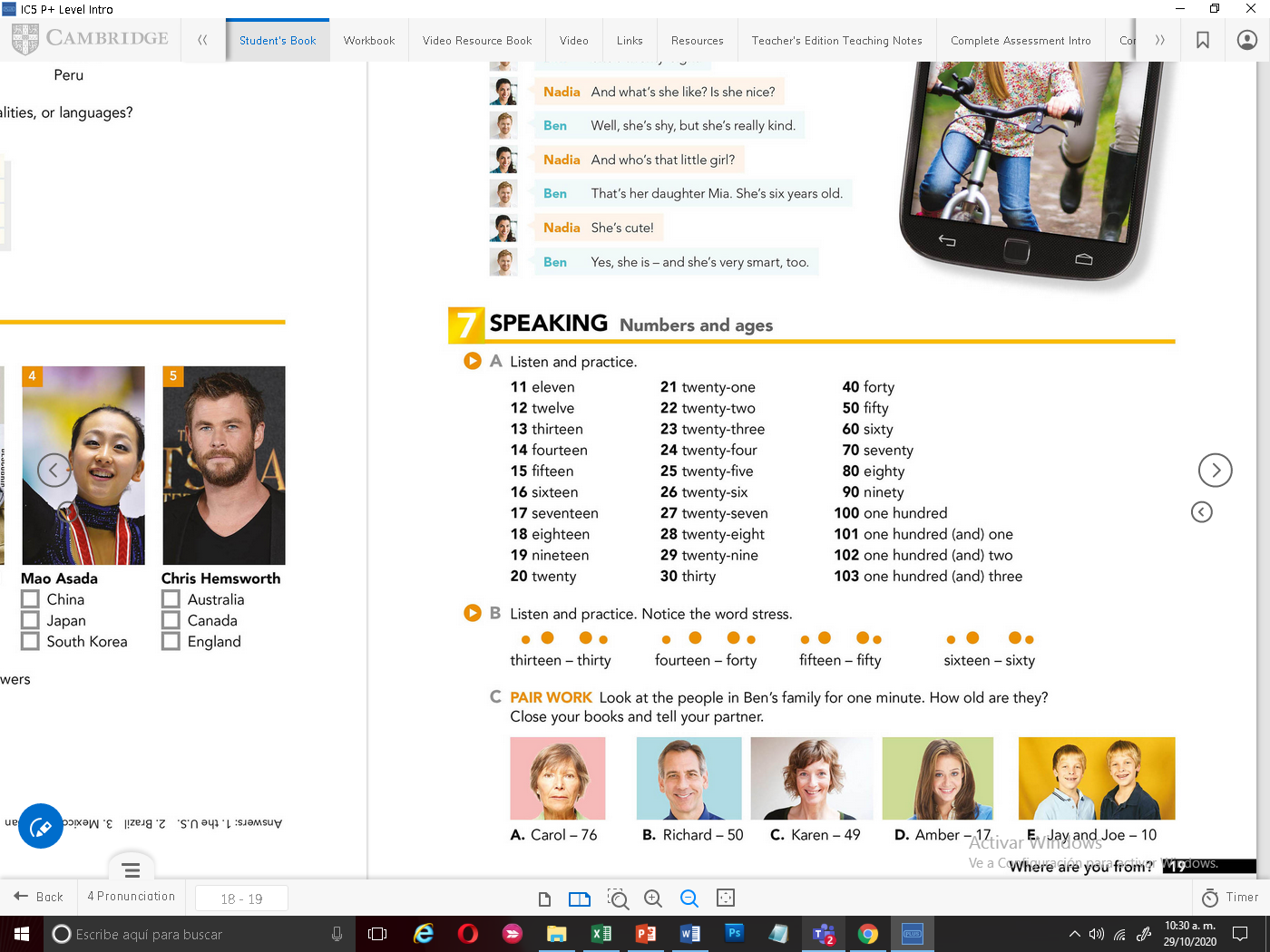 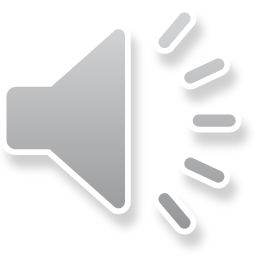 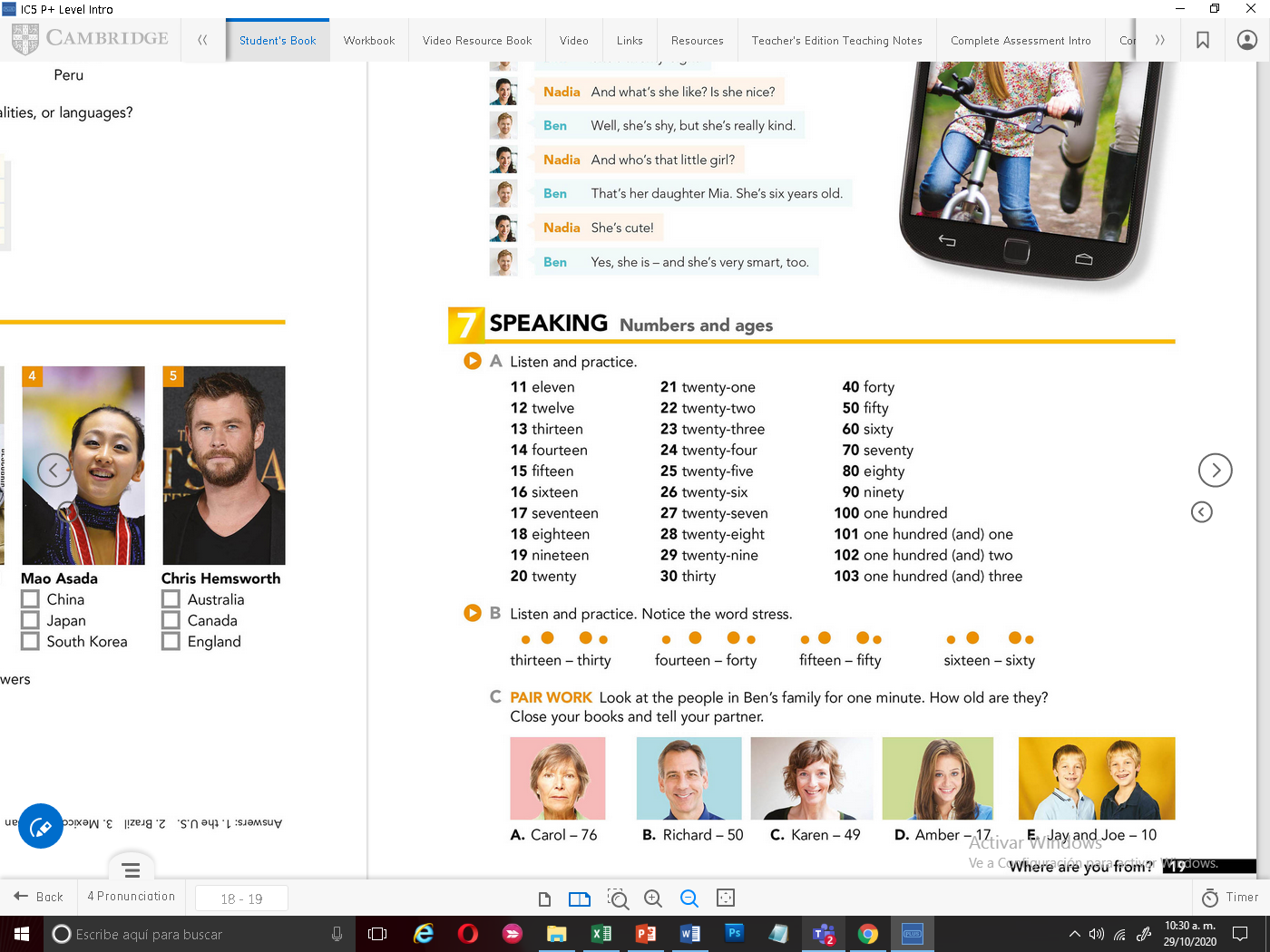 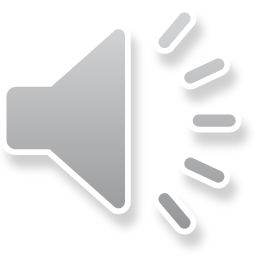 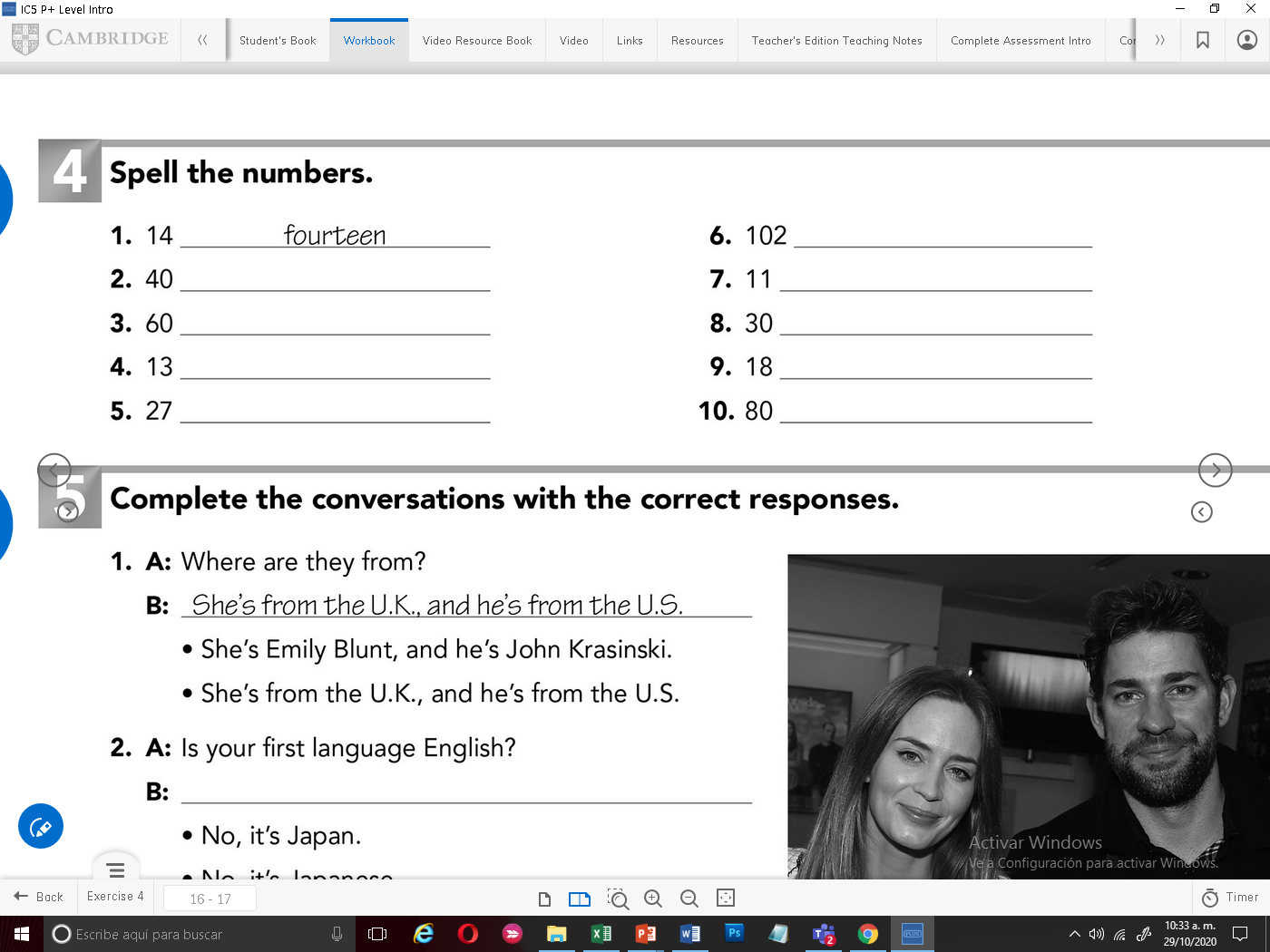 hundred two
eleven
forty
thirty
sixty
eighteen
thirteen
eighty
twenty seven
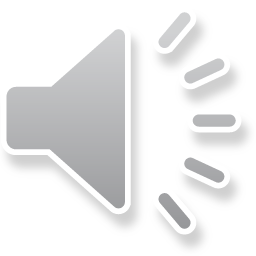 Record your voice mentioning the age of each person. Example: Carol is 76 years old
Graba tu voz mencionando la edad de cada persona. Ejemplo: Carol tiene 76 años
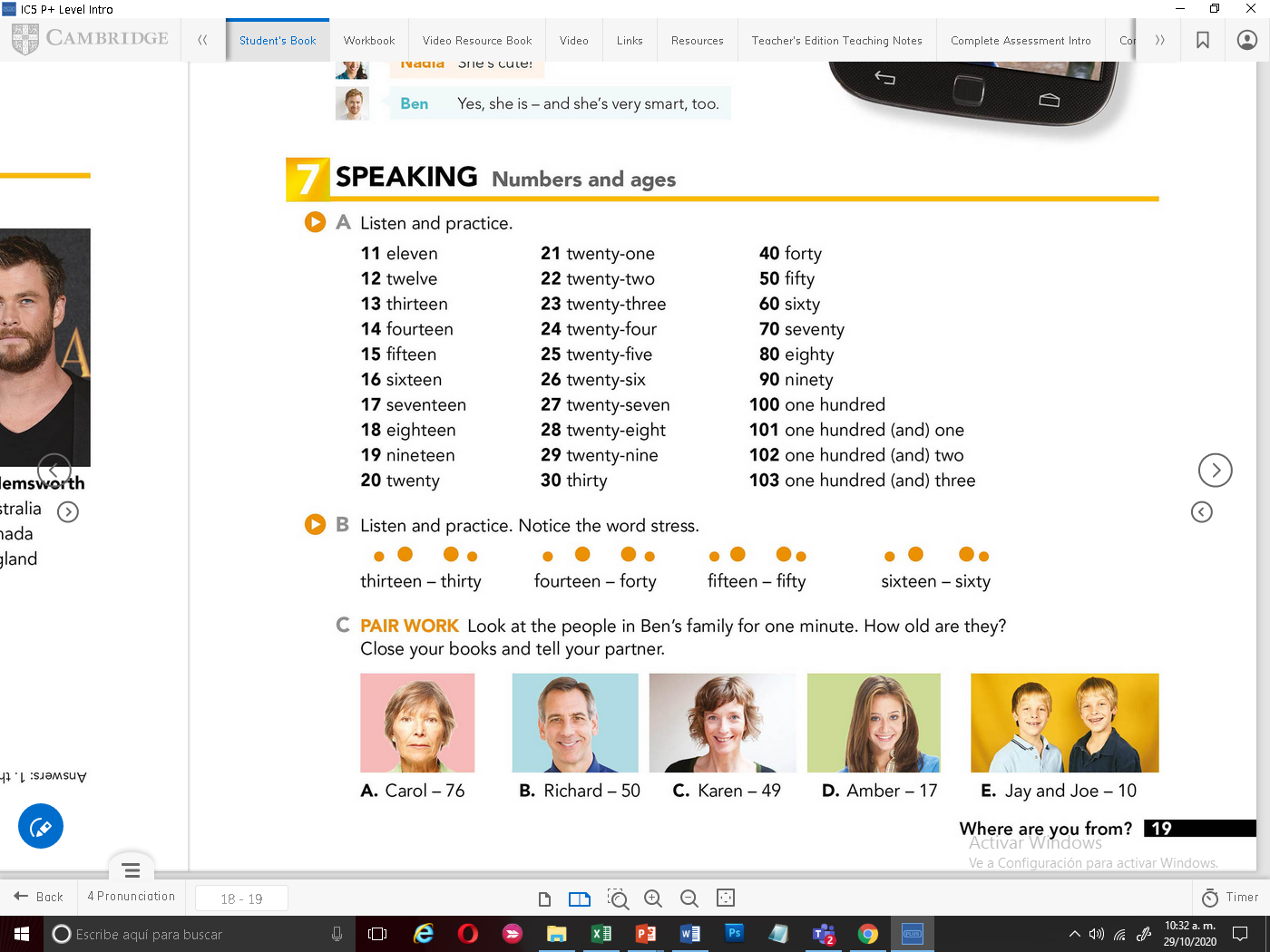 Click on the following video, then answer the practice with ages. Ve, el siguiente video y contesta el ejercicio de practica con las edades
https://www.youtube.com/watch?v=3qa8K7b07GI&feature=youtu.be
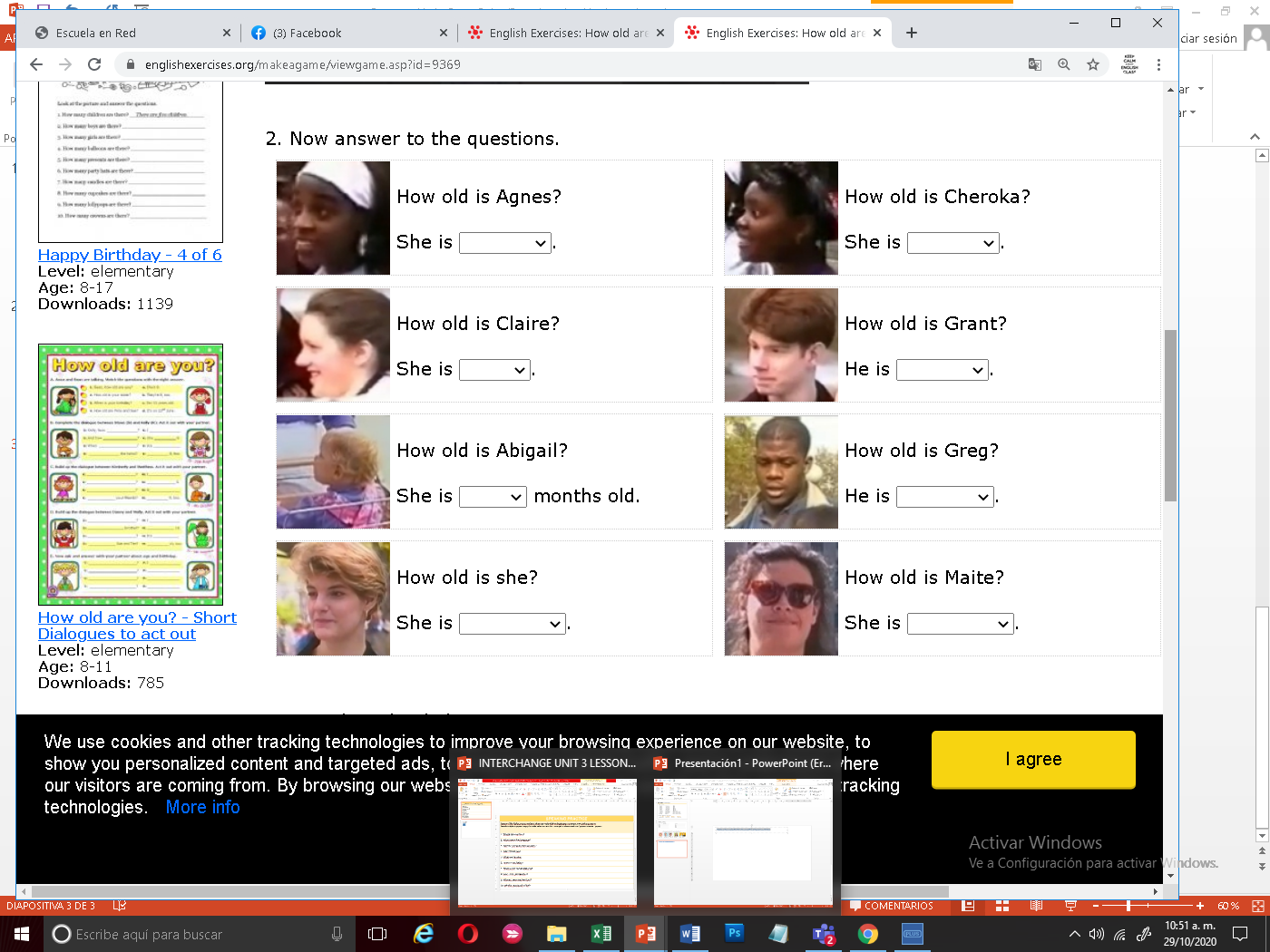 twenty –two
years old,
22
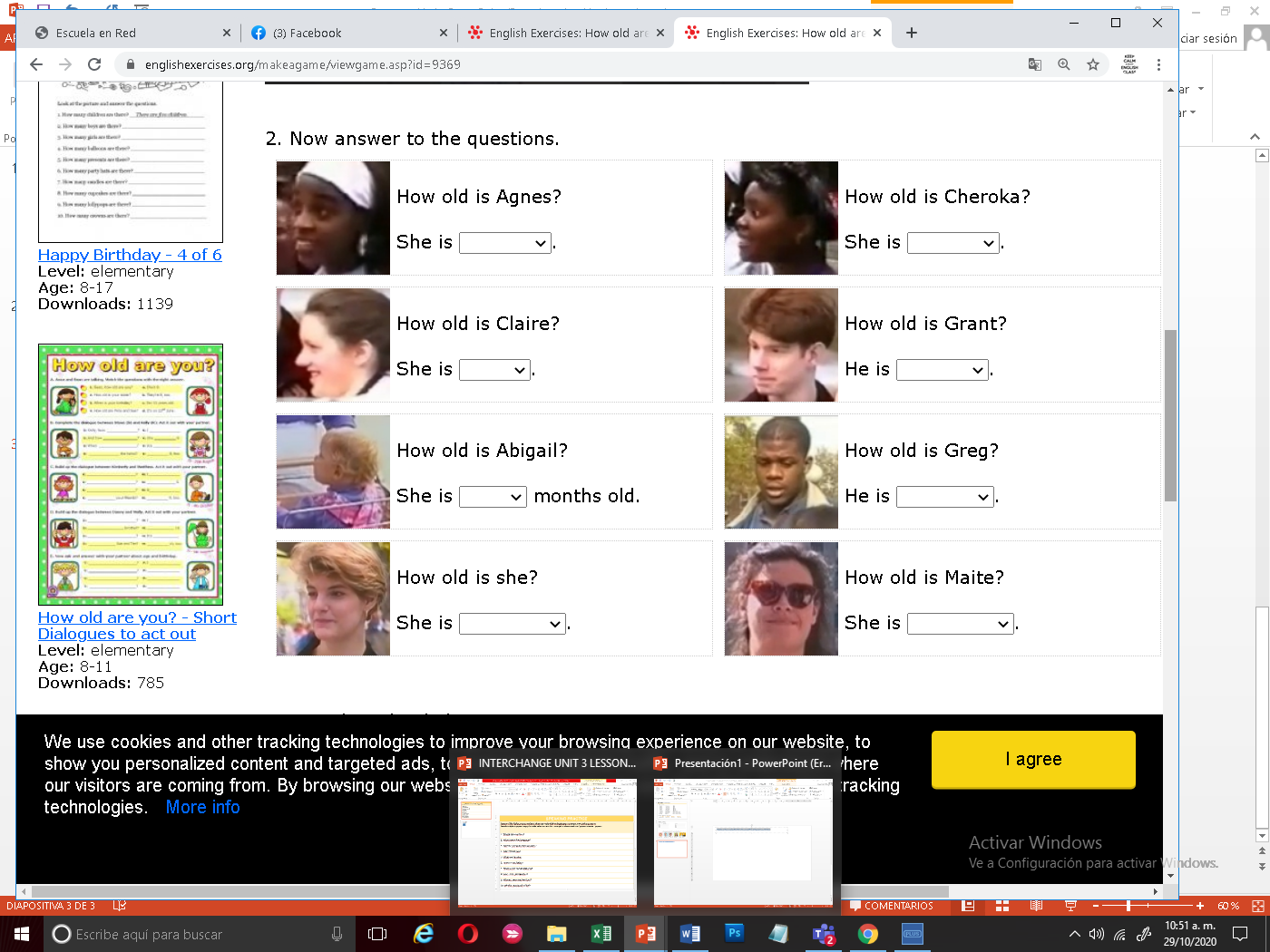 eighteen years old.
18
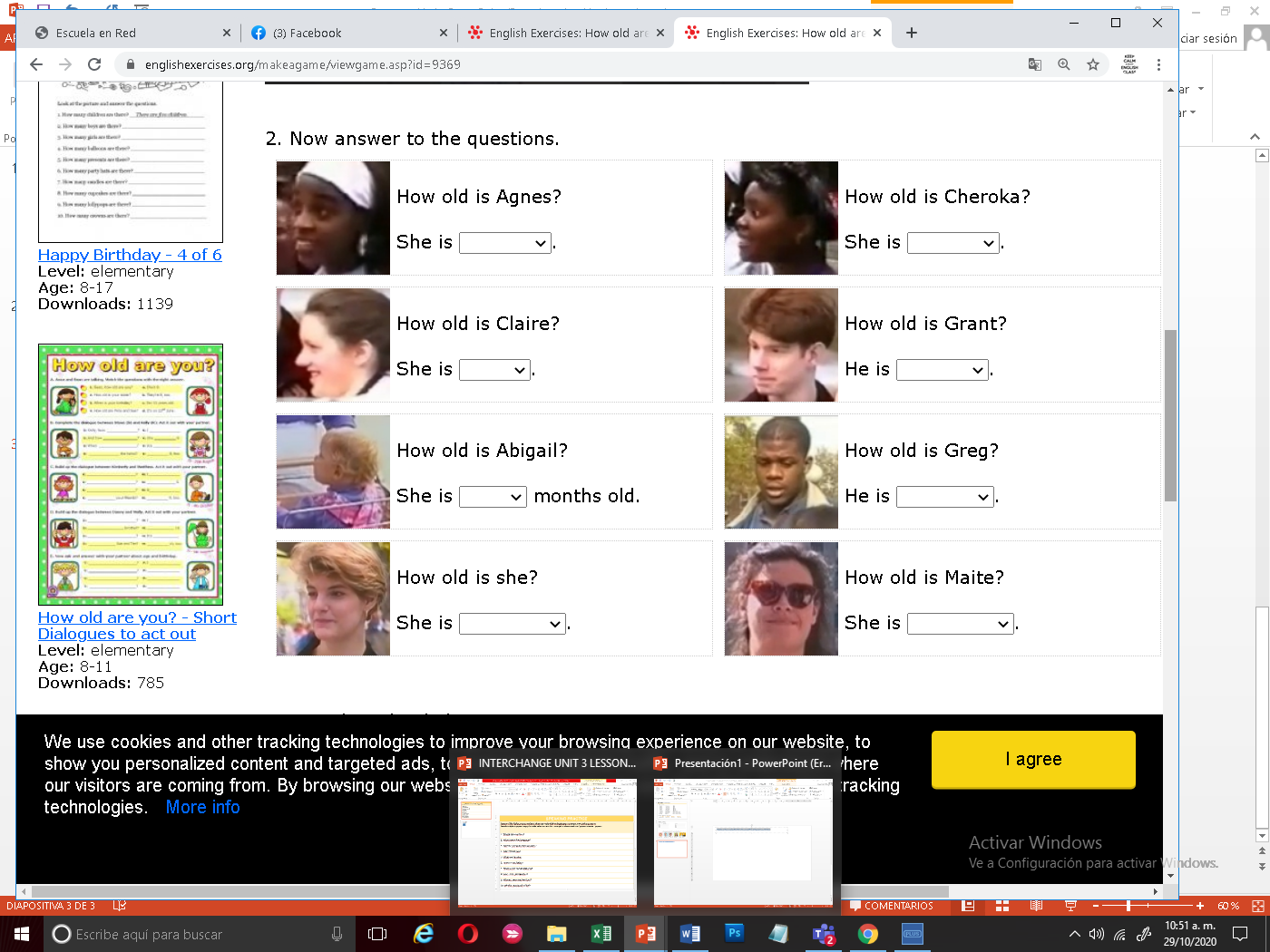 seventeen years old.
seventeen years old.
17
17
twenty years old.
20
fifteen years old.
15
twenty – one years old.
Eleven years old.
21
11